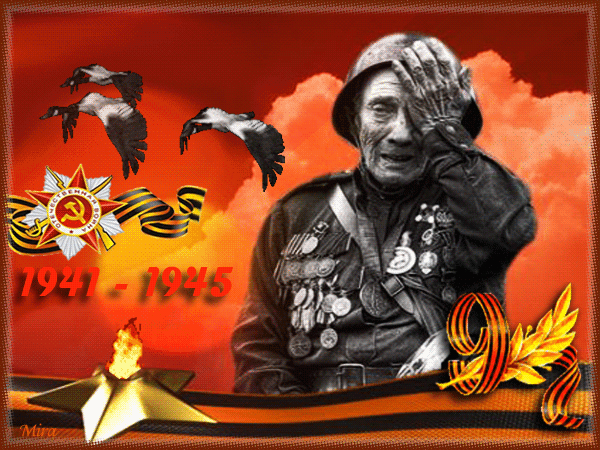 Патриотизм
это любовь к Родине, преданность своему Отечеству, стремление служить его интересам и готовность, вплоть до самопожертвования, к его защите.
  
патриотизм призван дать новый импульс духовному оздоровлению народа, формированию в России единого гражданского общества.
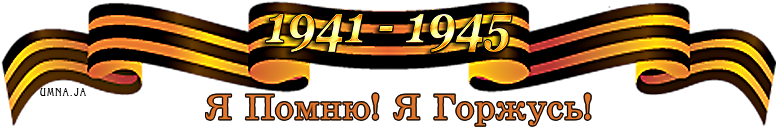 ТЕМА ПРОЕКТА

«Память, сильнее времени ».
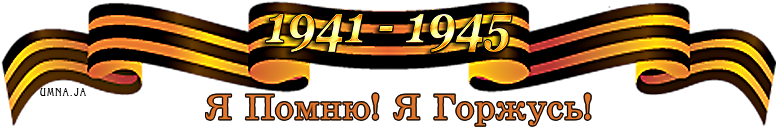 Цель проекта: 
формирование у старших дошкольников гражданской позиции, патриотических чувств, любви к Родине на основе расширения представлений детей о победе защитников отечества в Великой Отечественной войне, о вкладе детей и животных в победу нашего Отечества.
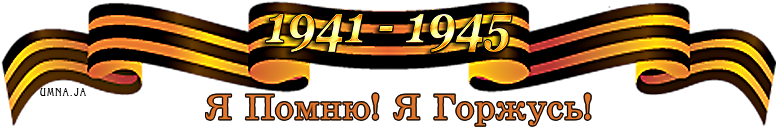 ЗАДАЧИ    ПРОЕКТА
1. Познакомить детей с героическими подвигами народа в годы Великой Отечественной войны. 2. Расширять представления детей об армии (в годы Великой Отечественной войны воины храбро сражались и защищали нашу страну от врагов) .3. Развитие связной речи, через пересказ текстов, разучивание стихотворений о войне. 4. Воспитывать бережное отношение к народной памяти, чувство благодарности к ветеранам Великой Отечественной войны:- воспитывать любовь к Родине, интерес к ее героической истории;- формировать чувство гордости за воинов - защитников;- воспитывать любовь и уважение к ветеранам войны, вызывать желание быть похожими на них;
5.  Расширить музыкальный кругозор детей. Развивать интерес к песням, созданным в дни Великой Отечественной войны, познакомить с песнями о войне, созданными после Победы, показать взаимосвязь поэзии и музыки;
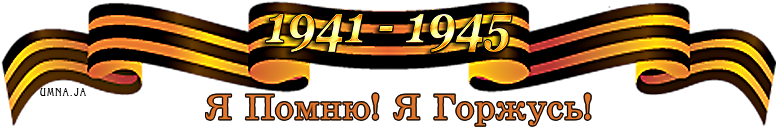 6. Расширить представление детей о чувствах человека и их выражении в поэзии. Познакомить детей с жанром сюжетно - исторического искусства - плакатом;7. Формировать чувство исторической сопричастности к своему народу, ценностное отношение к Родине на основе ознакомления детей старшего дошкольного возраста с историческими фактами военных лет. 8. Обогатить представления детей о мужестве, героизме, отваге народа, о значении победы нашего народа в ВОВ. 9. Воспитывать чувство гордости и уважения к родным, к людям, принимавшим участие в сражениях за Родину. 10. Привлечь родителей к совместным познавательно - тематическим мероприятиям. Сформировать у родителей активную позицию в воспитании и образовании детей.
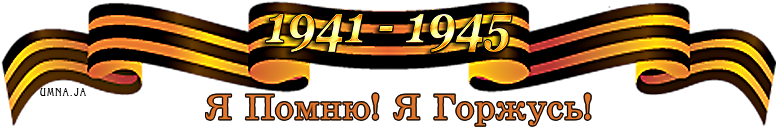 Особенности проекта
Направленность проекта: интеллектуальный (познавательный).
Проект по количеству детей: групповой.
Проект по продолжительности:  
(5 месяцев).
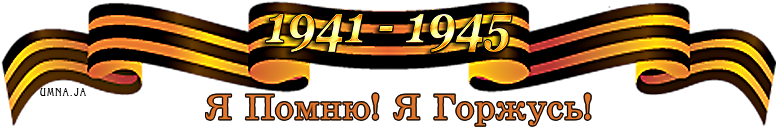 АКТУАЛЬНОСТЬ  ПРОЕКТА

 Современные дети разделены во времени с непосредственными участниками Отечественной войны уже несколькими поколениями. Каждое следующее поколение знает о Второй мировой войне все меньше и меньше.
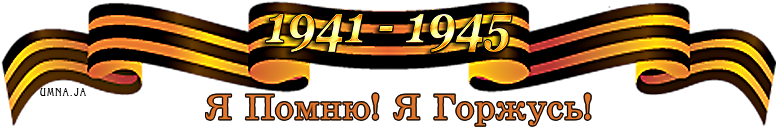 Условия успешной реализации проекта
Создание условий для детской деятельности в рамка проекта.
Готовность педагога к  реализации мероприятий проекта. Готовность педагога к  реализации мероприятий проекта.
Личностно - ориентированное взаимодействие взрослого и ребёнка в процессе осуществления проекта.
Использование элементов музейной педагогики.
Активное участие родителей в проектной деятельности.
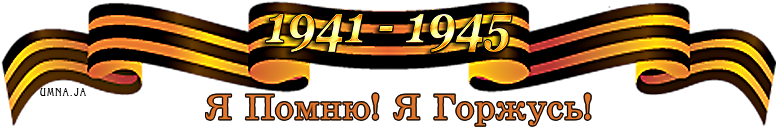 принципы
Принцип историзма
Принцип гуманизации
Принцип 
дифференциации
Принцип наглядности
Принцип интегративности
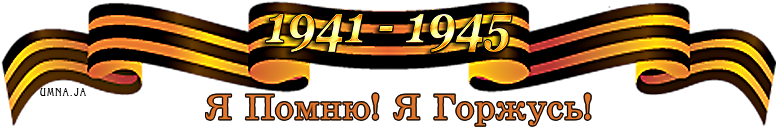 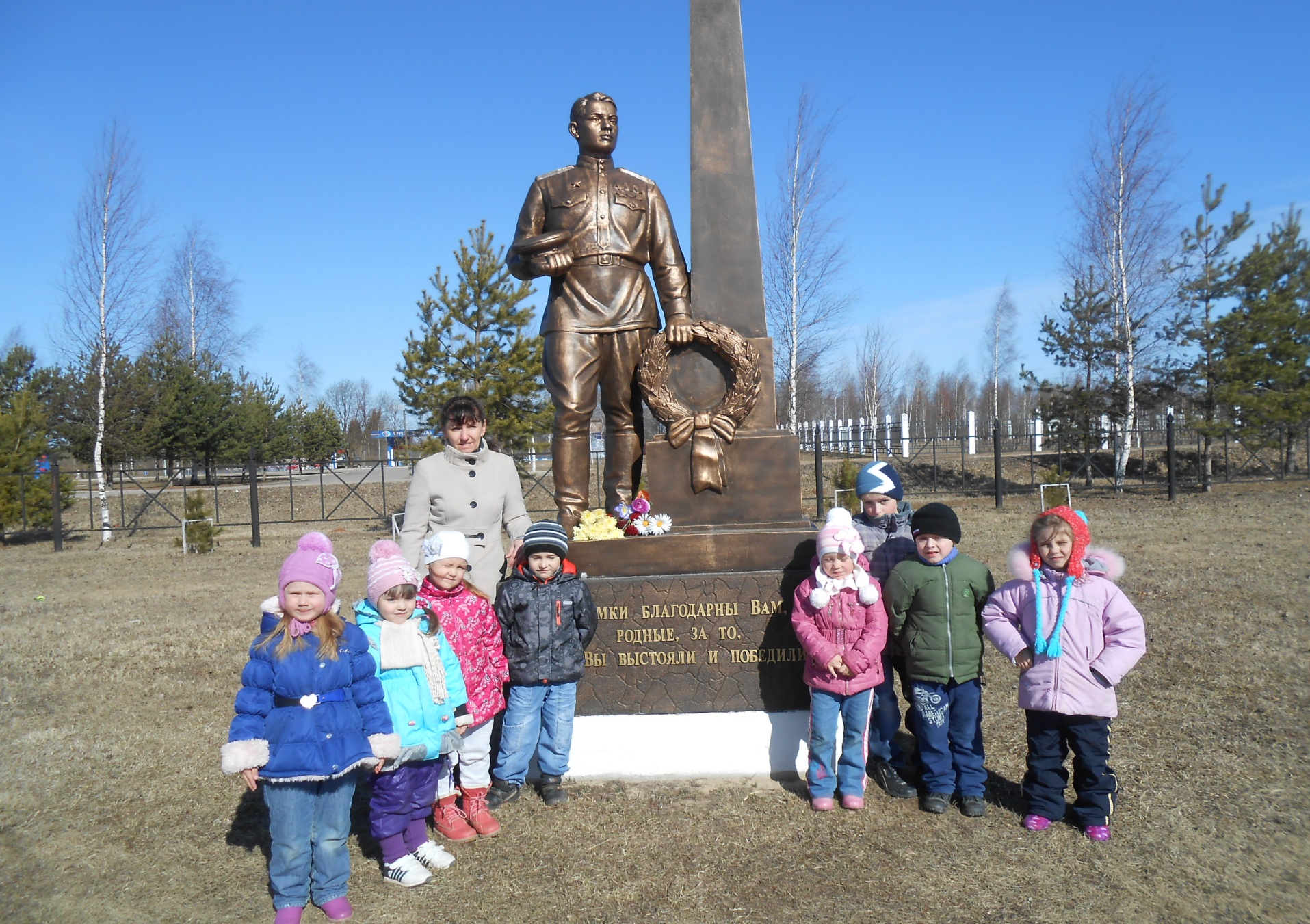 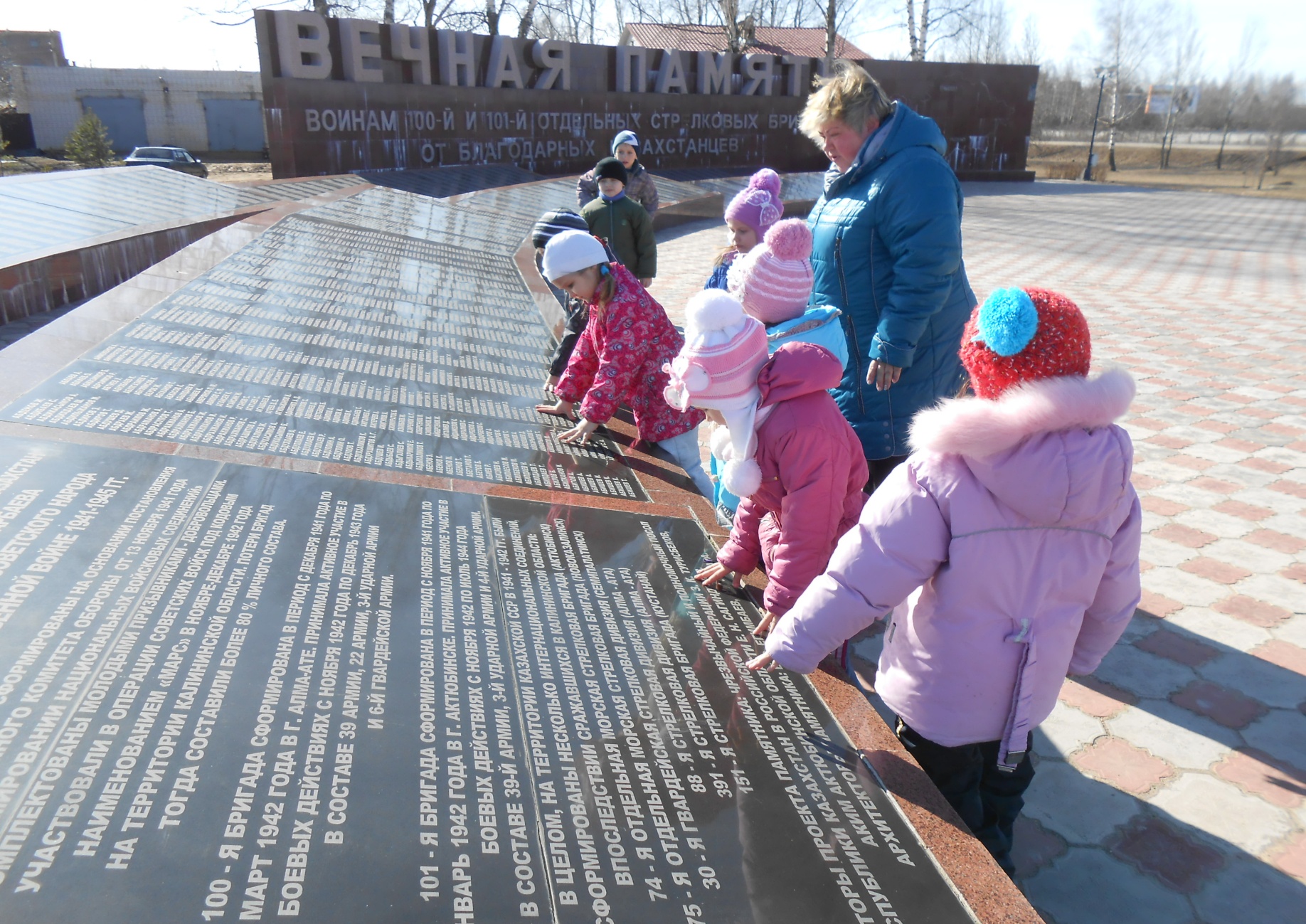 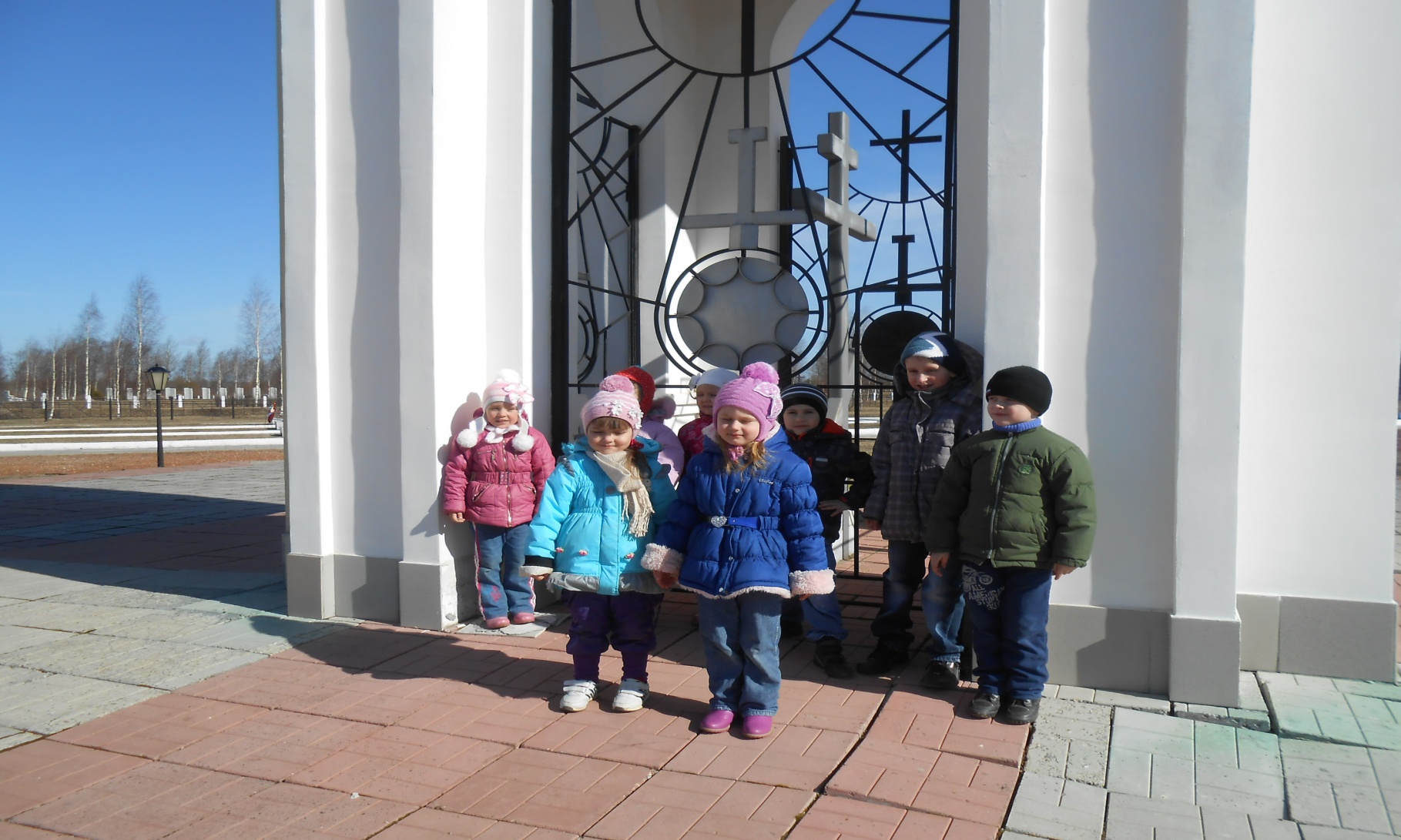 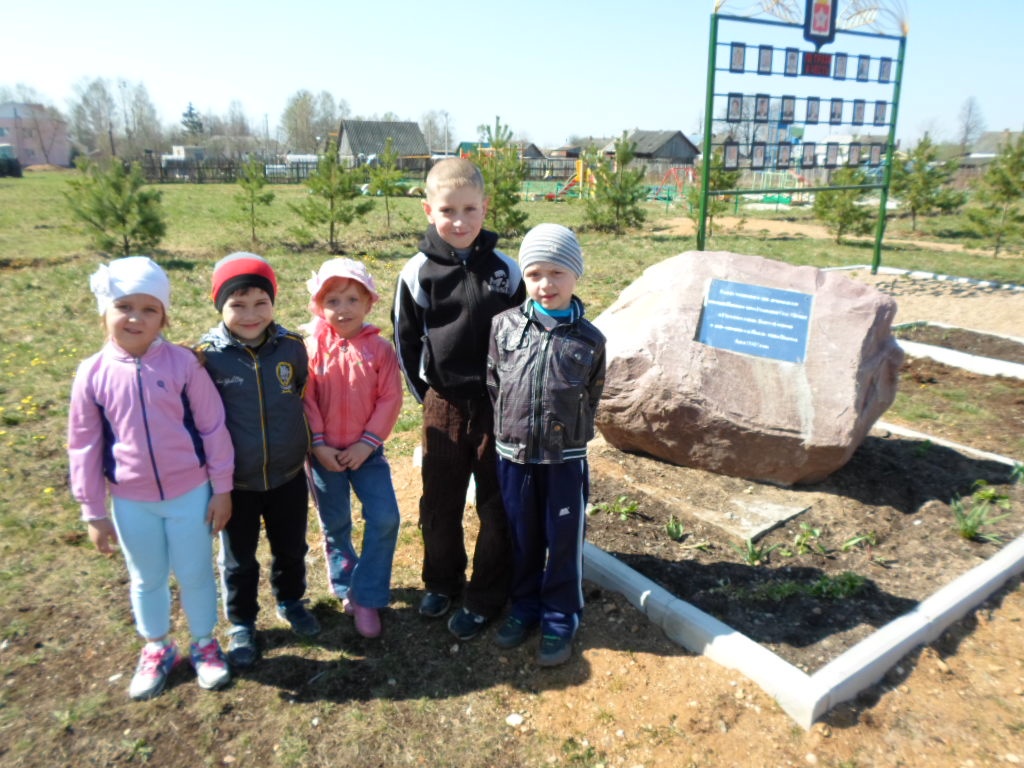 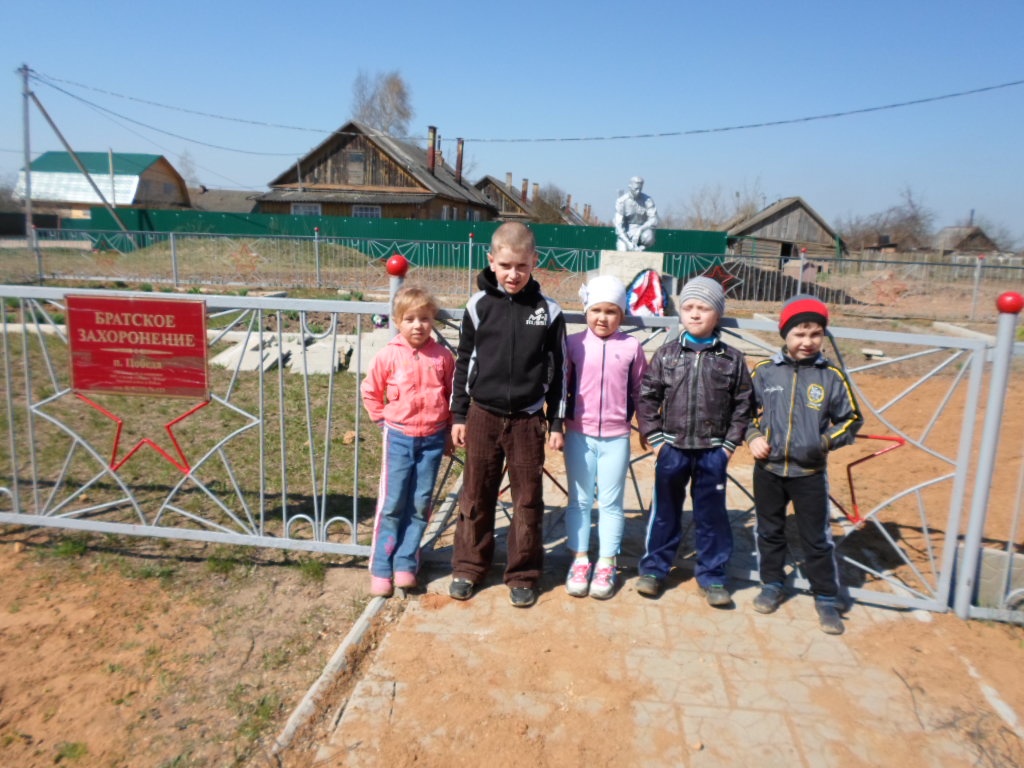 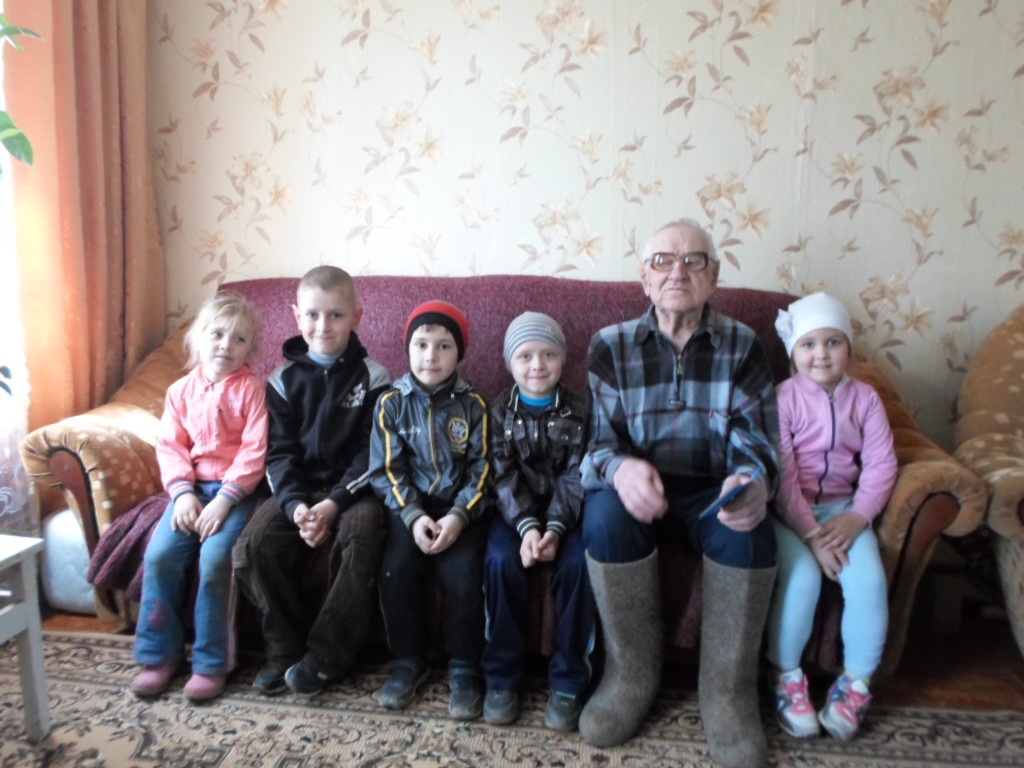 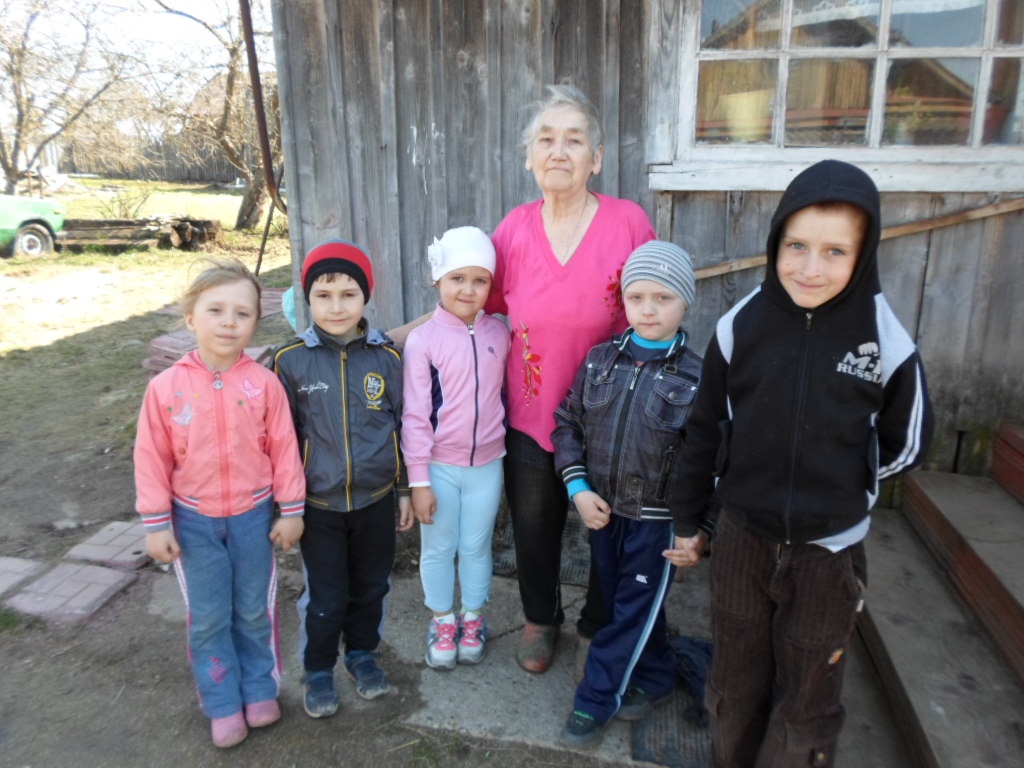 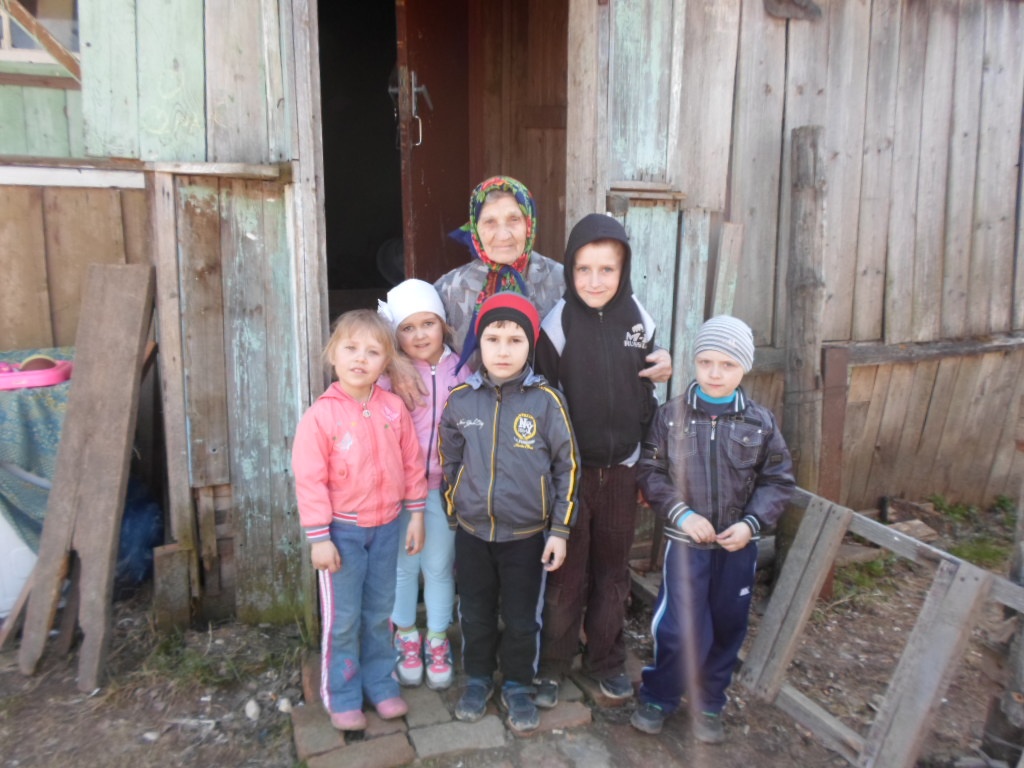 музыкально-спортивное развлечение
Посвященное Дню Победы.
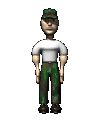 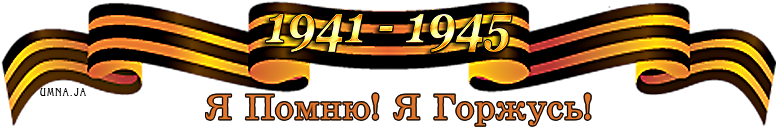 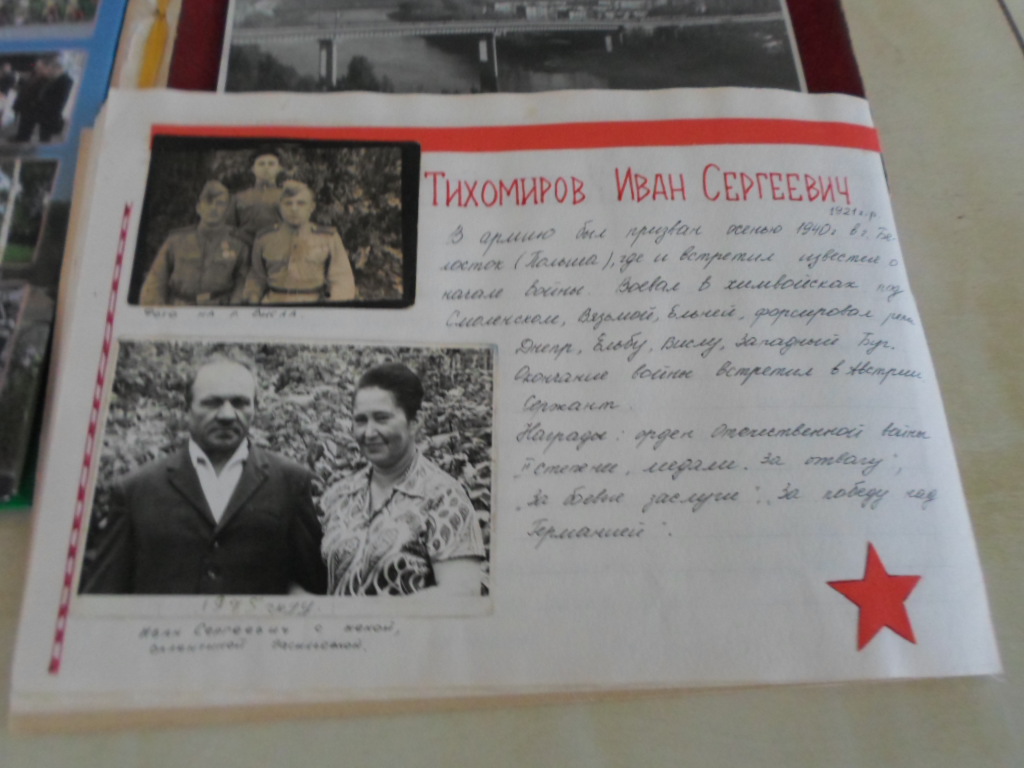 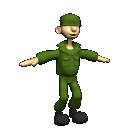 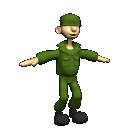 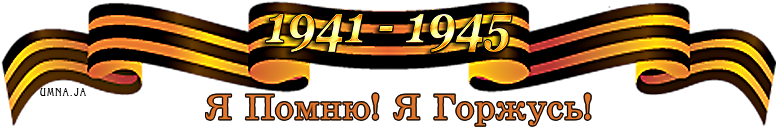 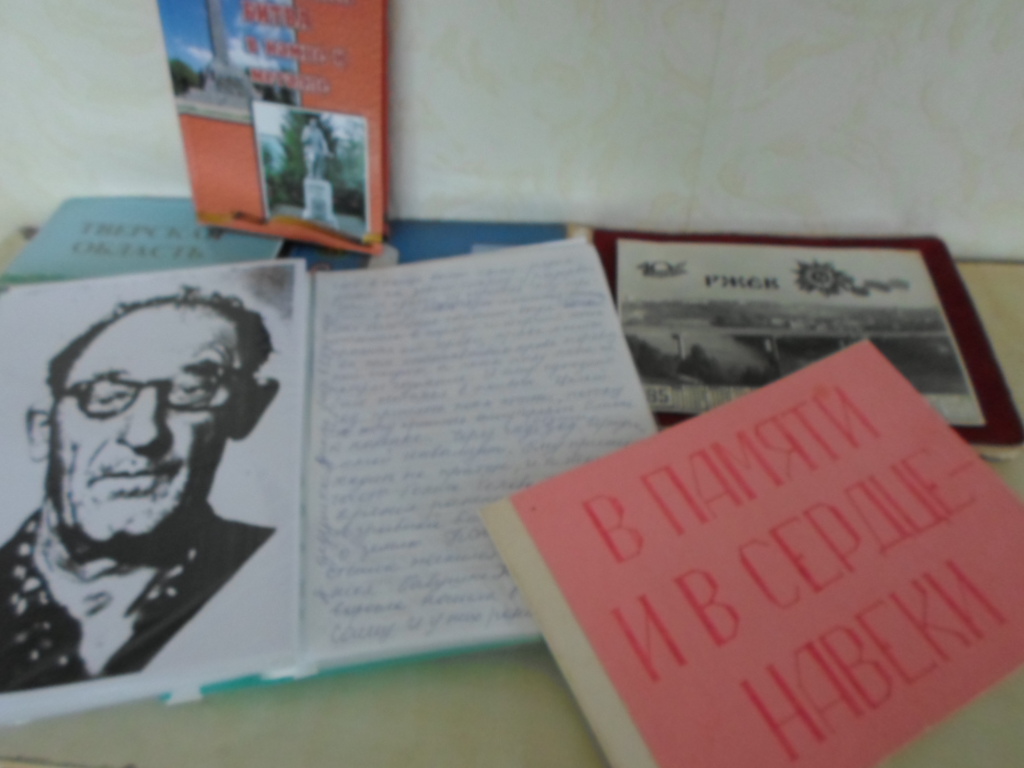 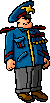 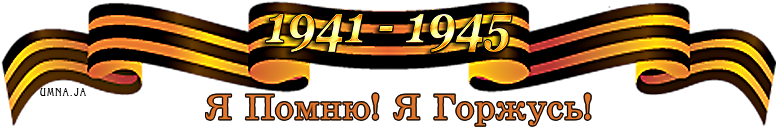 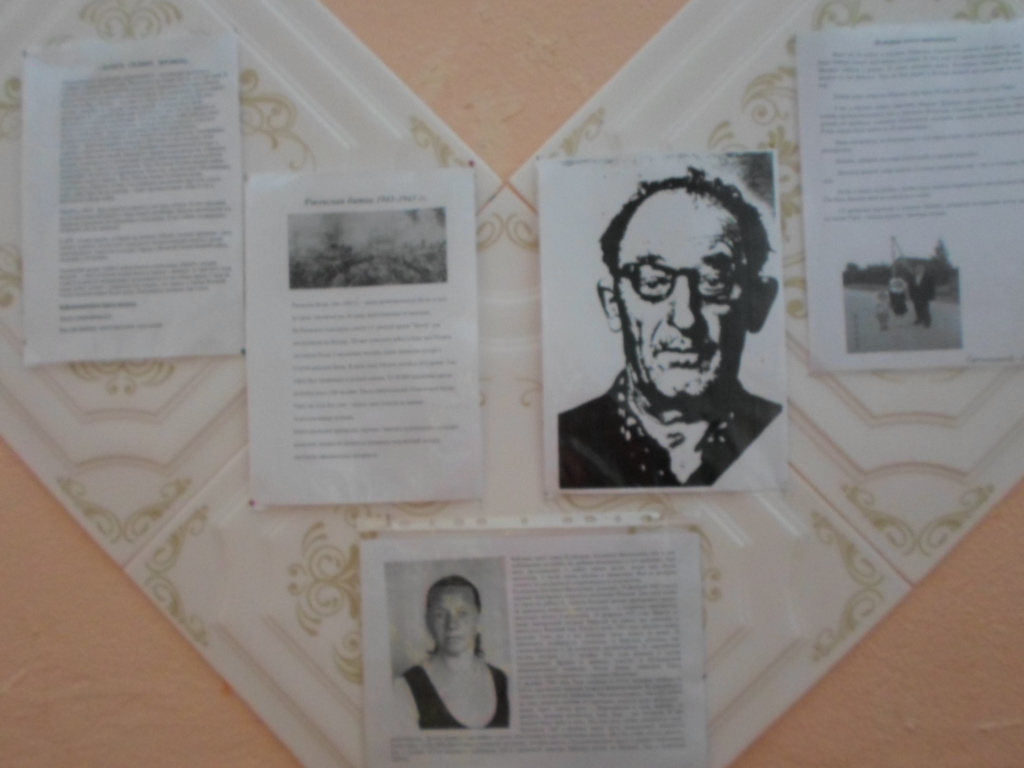 Посещение музея Воинской части
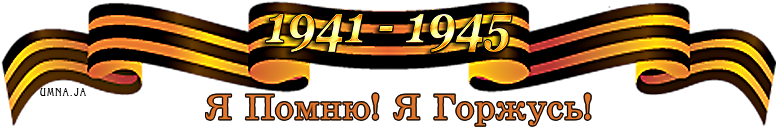 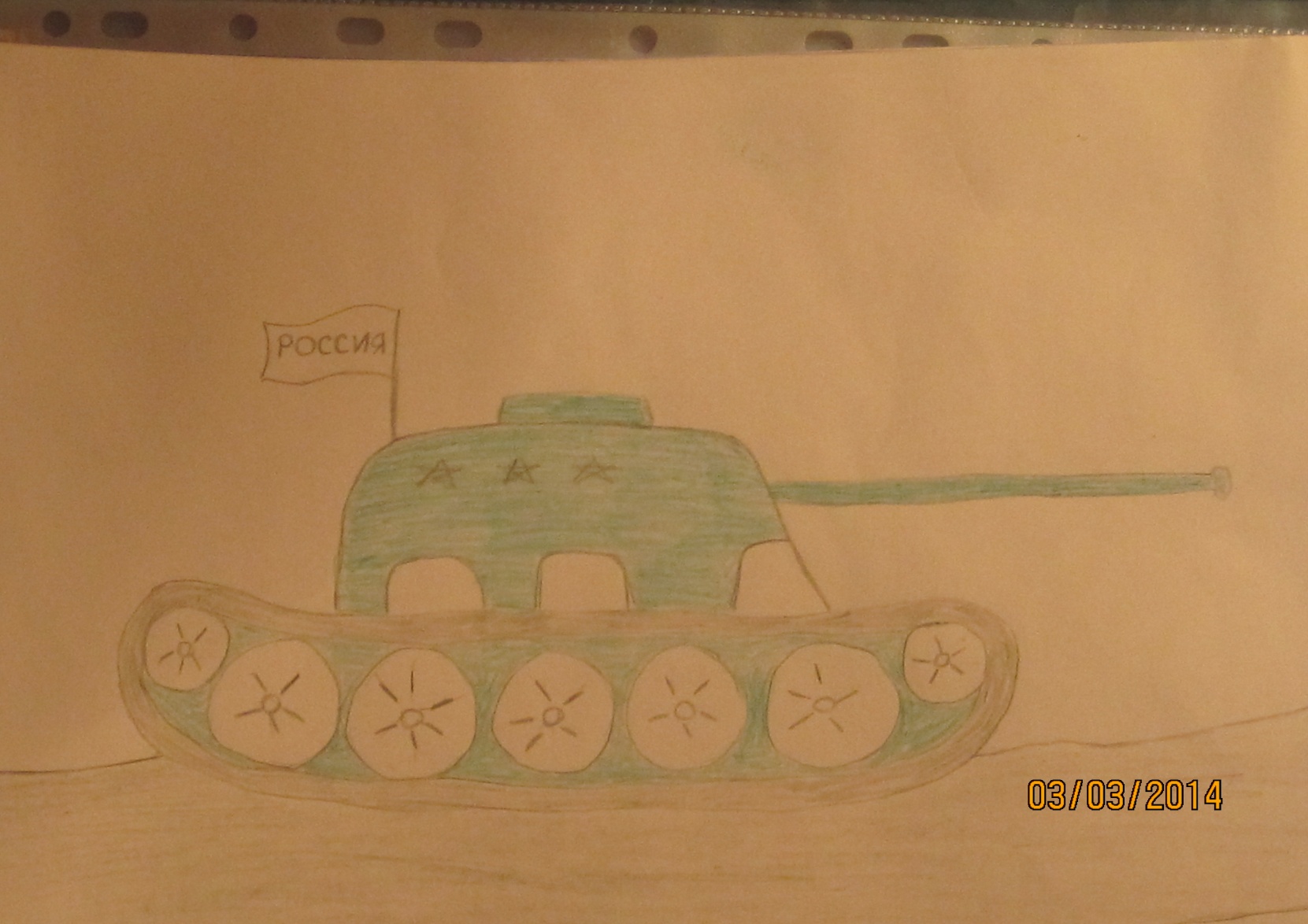 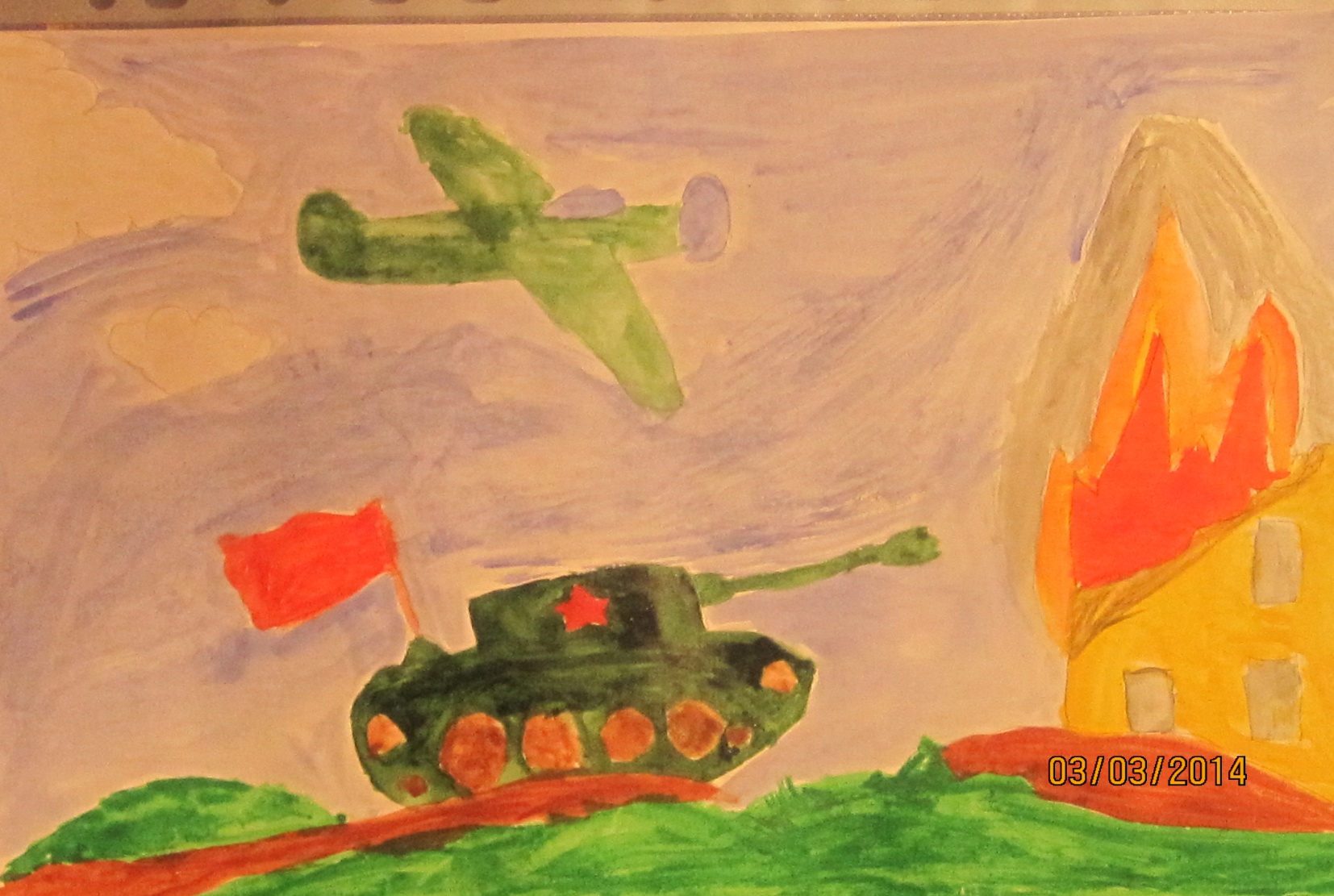 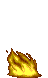 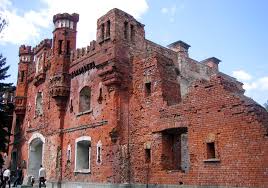 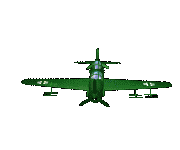 «ФОТОГАЛЕРЕЯ ПОДВИГОВ  ВОВ»
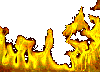 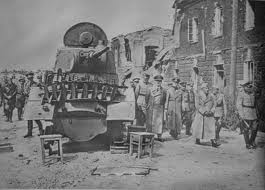 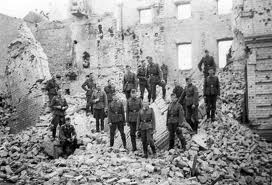 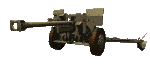 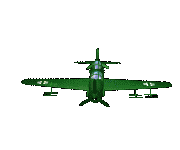 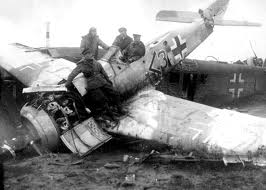 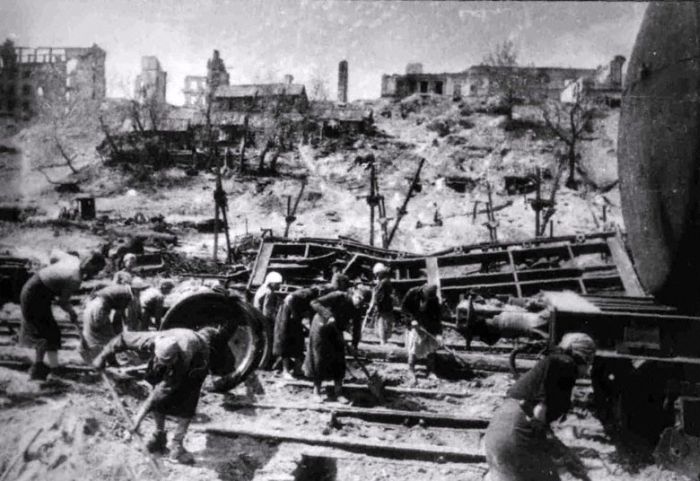 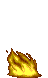 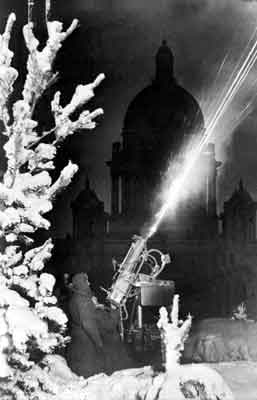 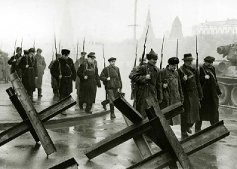 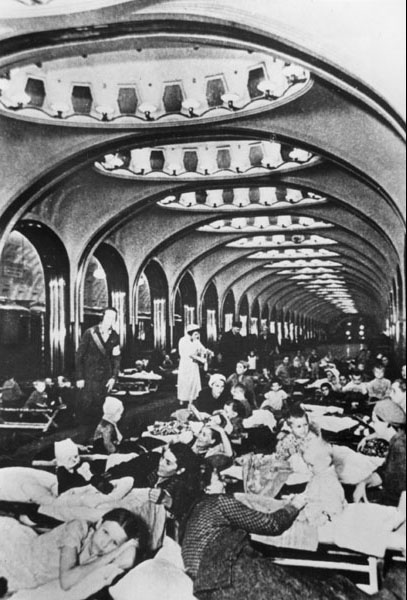 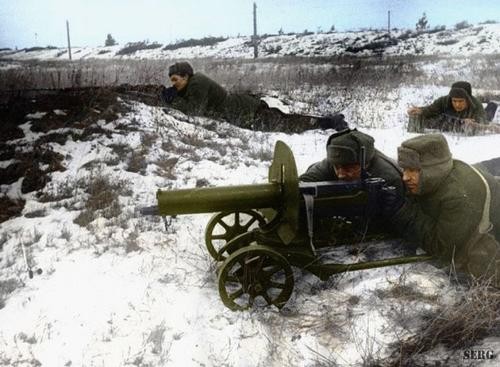 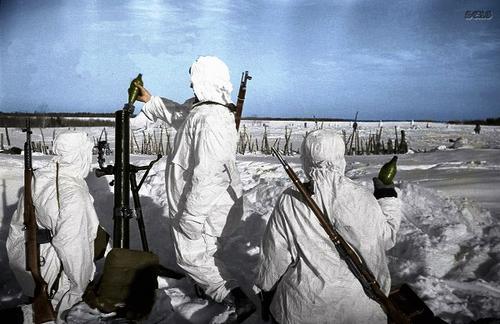 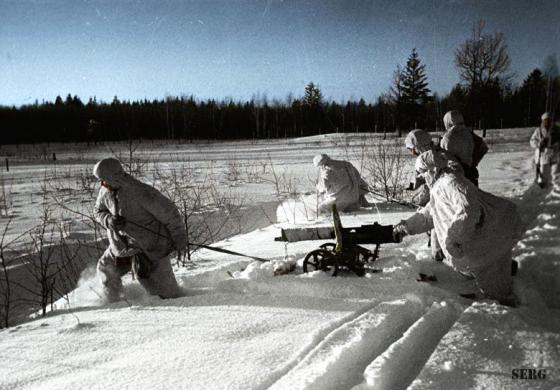 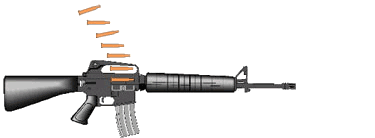 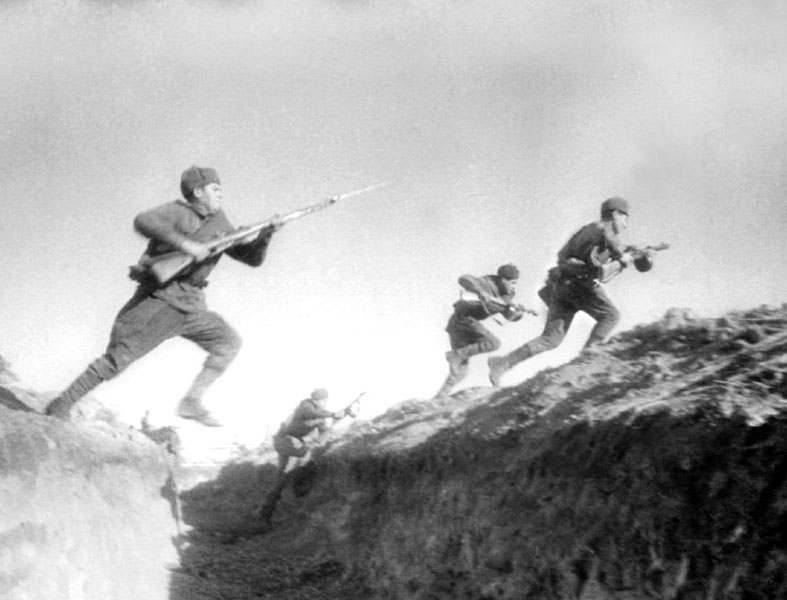 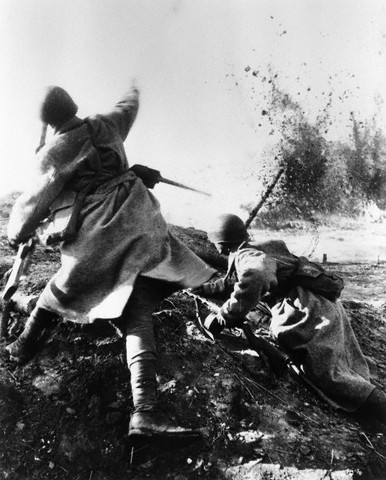 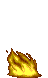 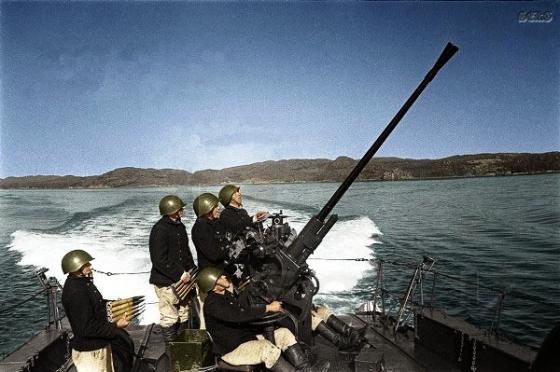 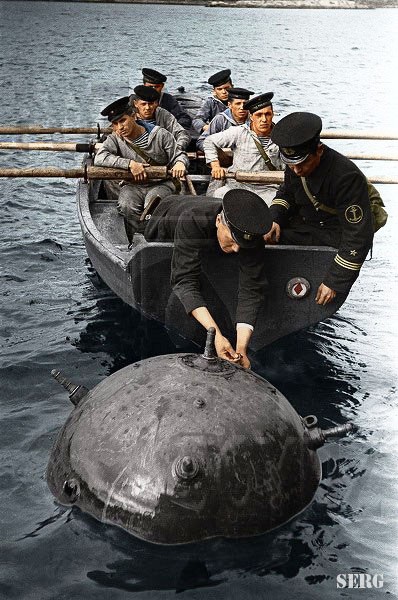 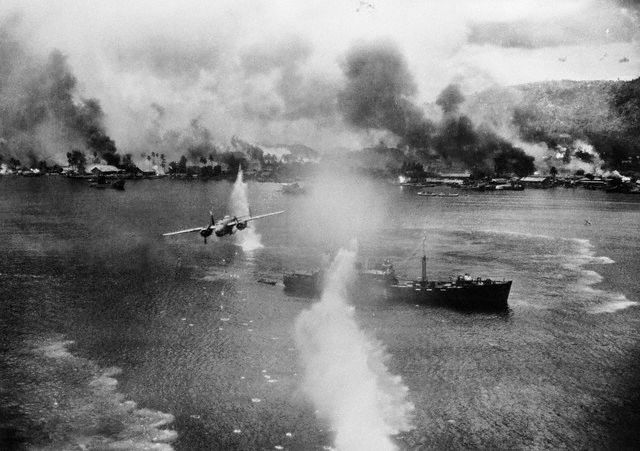 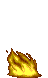 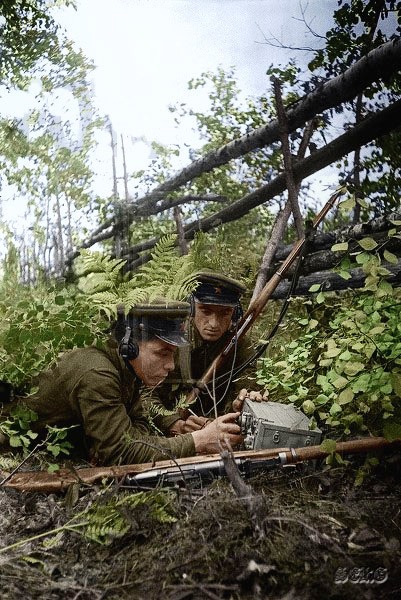 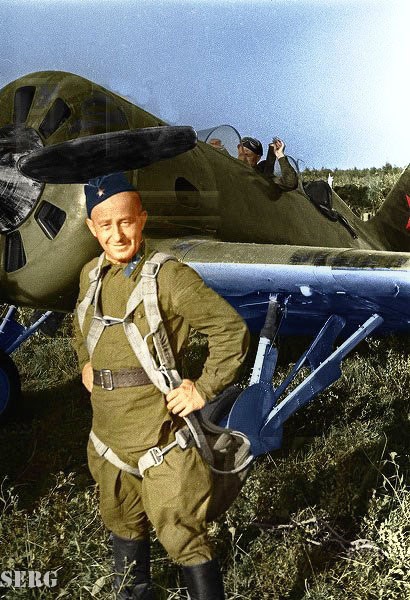 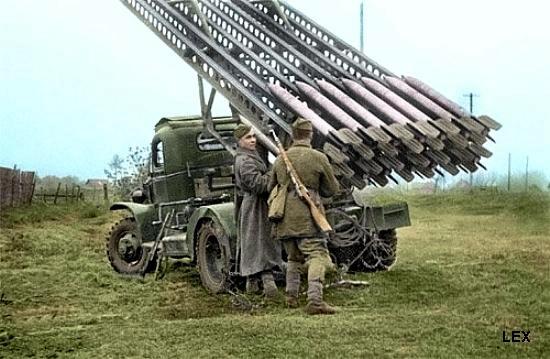 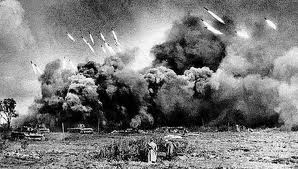 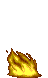 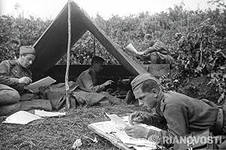 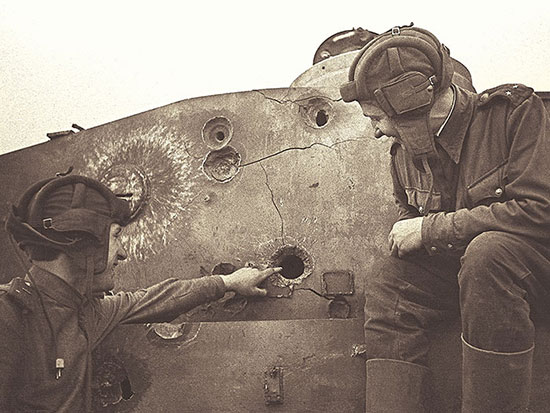 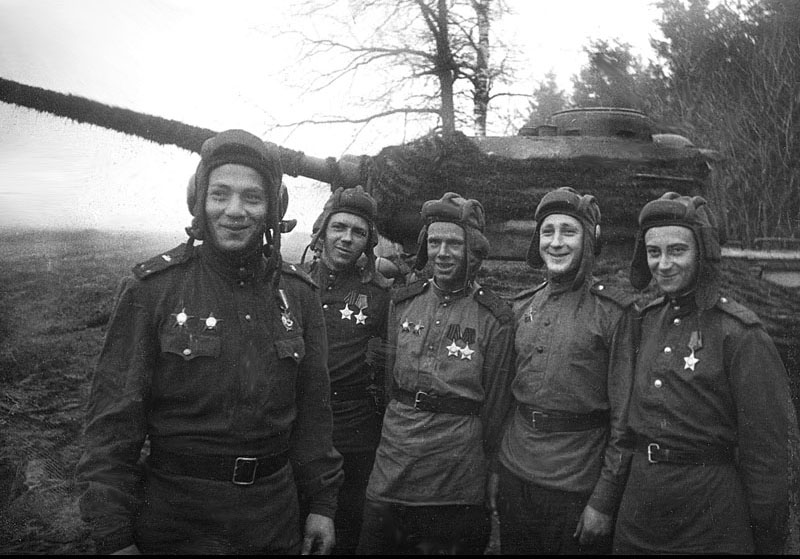 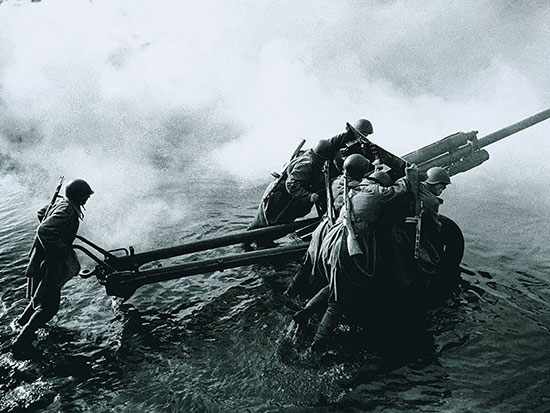 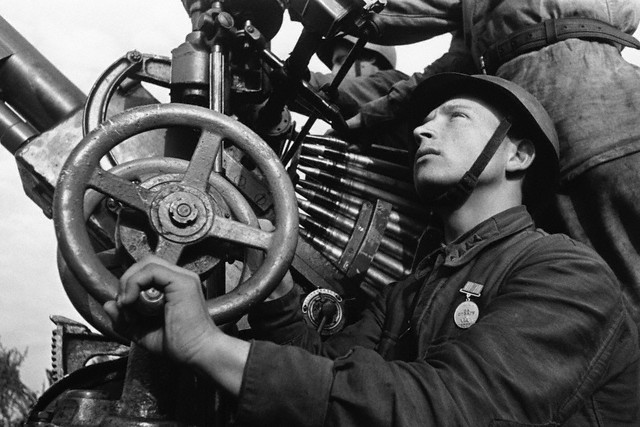 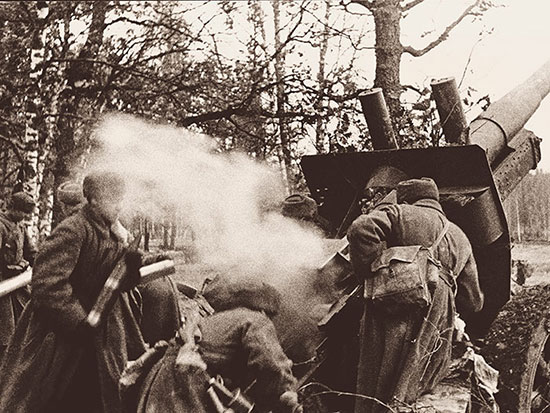 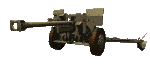 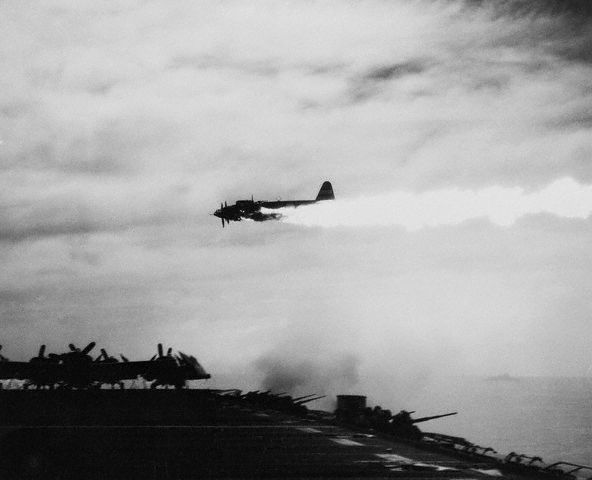 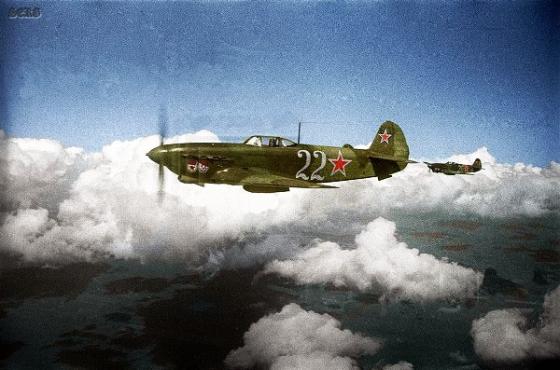 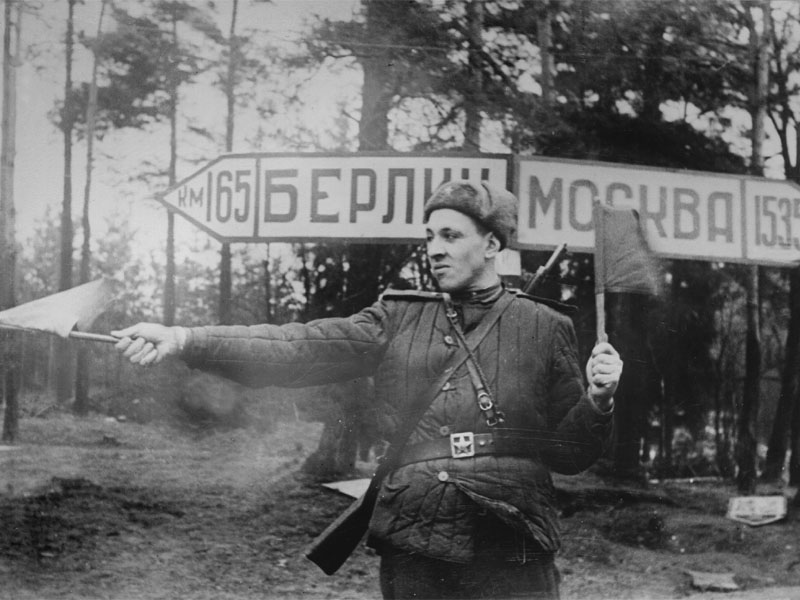 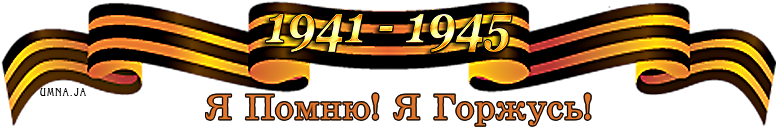 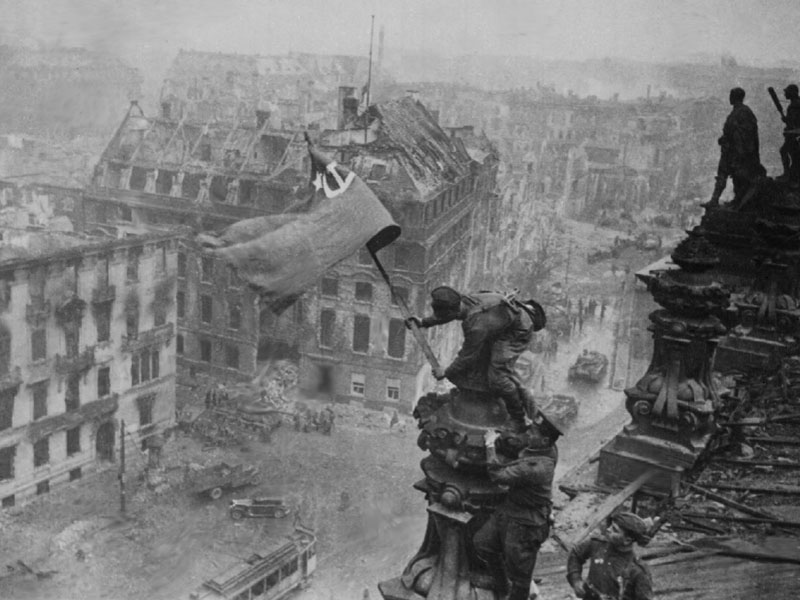 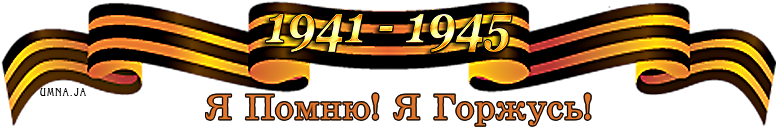 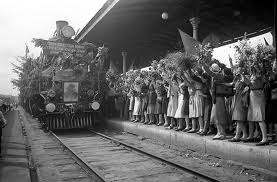 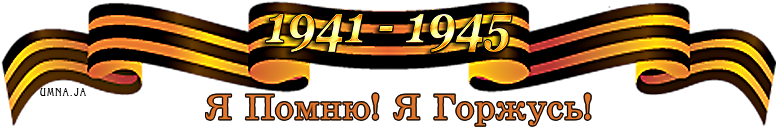 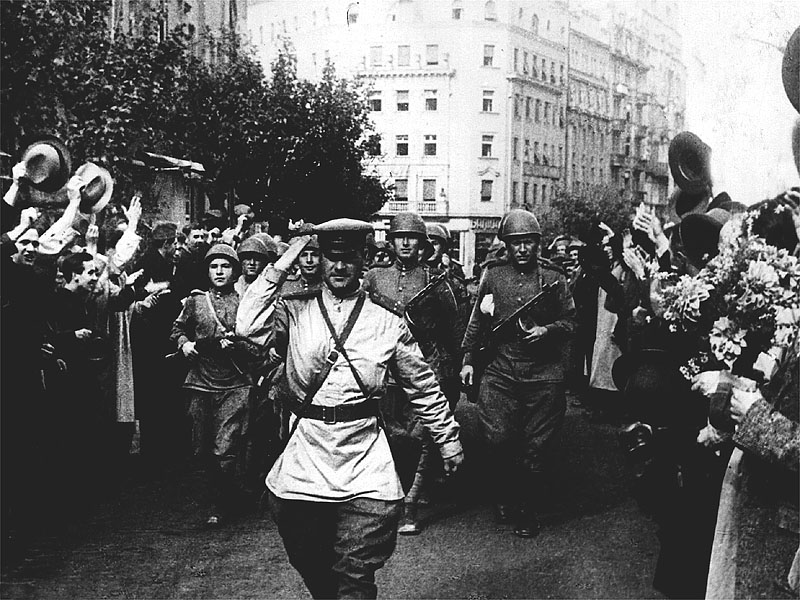 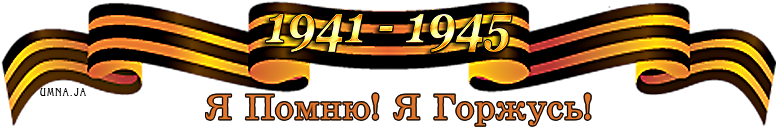 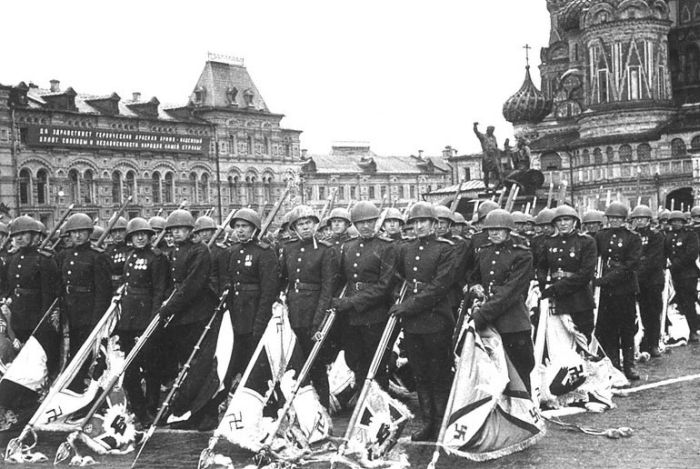 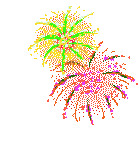 РЕЗУЛЬТАТ ПРОЕКТА
У воспитанников:
-   сформировались   представления о подвигах советского народа, о защитниках отечество и героях Великой Отечественной войны; 
-   появилось  чувства гордости за стойкость и самоотверженность своего народа; 
 появилось  осознанное внимательное   и уважительное отношение к ветеранам и пожилым    людям,  желание оказывать им посильную помощь. 
Родители активно включились в процесс  воспитания патриотических и культурно - исторических    ценностей  у детей.  
Продукты и результаты проекта:
Выпуск газеты «Этот день мы приближали, как могли… ».
Электронный сборник презентаций «Никто не забыт, ничто не забыто».
Изготовление открыток к Дню Победы. 
       Заключительный этап проекта « Праздник посвященный 9 мая Память сильнее времени!».
Аудиодиски с песнями ВОВ.
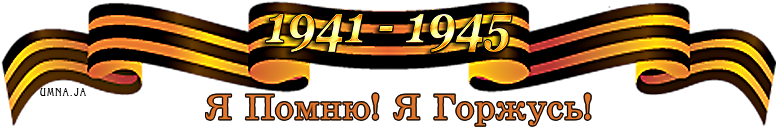 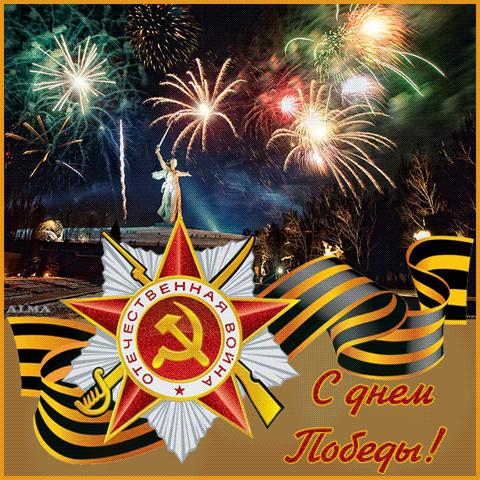